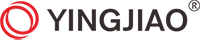 LED Power Supply
YSL100B SERIES
Input: 100-240VAC/200-240V 50-60Hz
Output Voltage: 12V,24V,36V, 48V 
Rated Power: 100W max
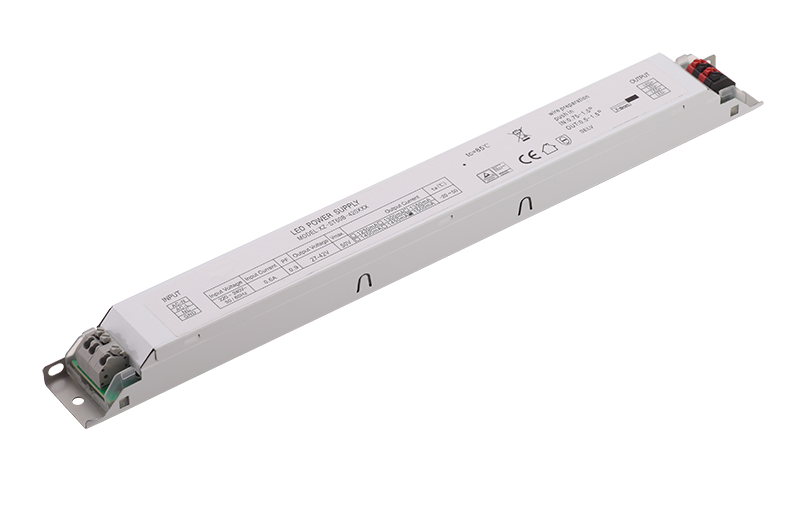 Features
- Universal Input: 100-240V/200-240V AC 50-60Hz
- RoHS Compliance
- EMI Standard EN55015
- Safety Standard: EN61347-1, EN61347-2-13, UL8750
- Inrush current<65A AC230V/50Hz 
- High efficiency & low power consumption
- Short Circuit, Over Current and Over 
   Voltage Protection
- Over temperature protection
- 100% full load burn-in test
Application
LED lights bring
LED indoor lighting
LED decorative lighting
LED building lighting
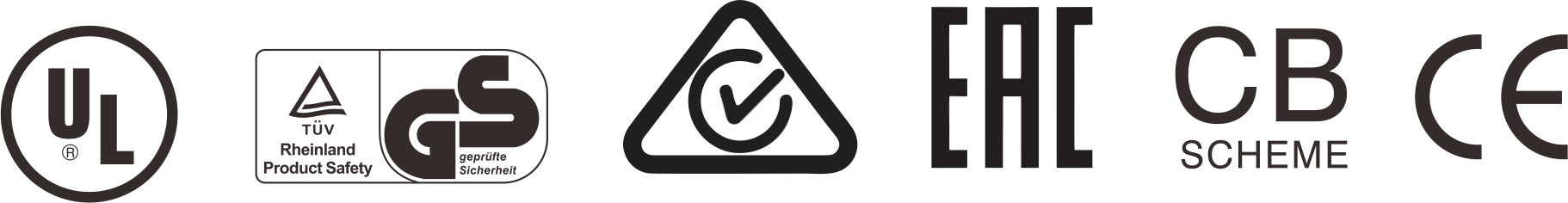 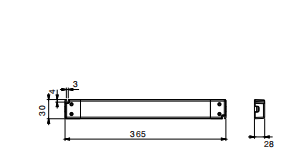 Dimensions and Installation
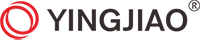 LED Power Supply
YSL100B SERIES
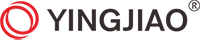 LED Power Supply
YSL100B SERIES
Minus output 
and input voltage curves
Deduction curve 
and temperature
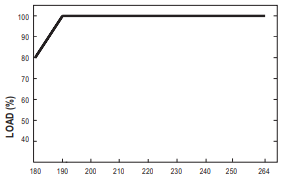 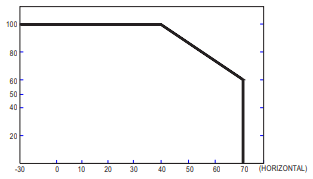 Load (%)
Load (%)
Environment temperature(℃)
Input voltage(VAC)
Functional Diagram
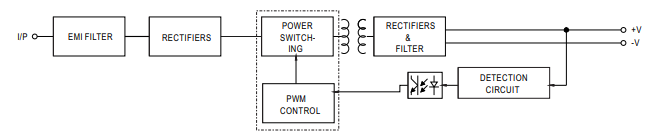